Extraction de l’ADN des cellules de banane
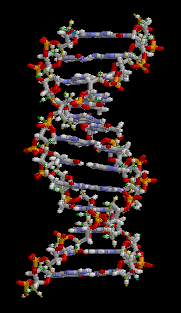 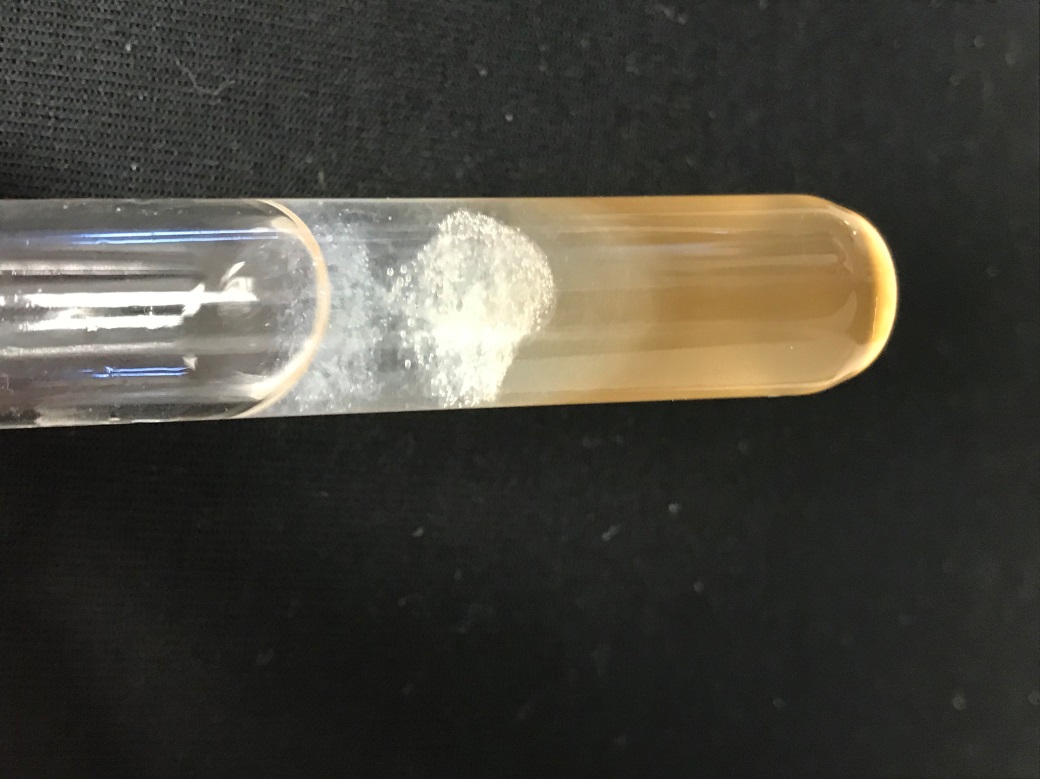 Carla Millange-Sobrino et Morgane Baillavoine
Sommaire
• Le matériel

• Les étapes

• Le résultat
Le matériel
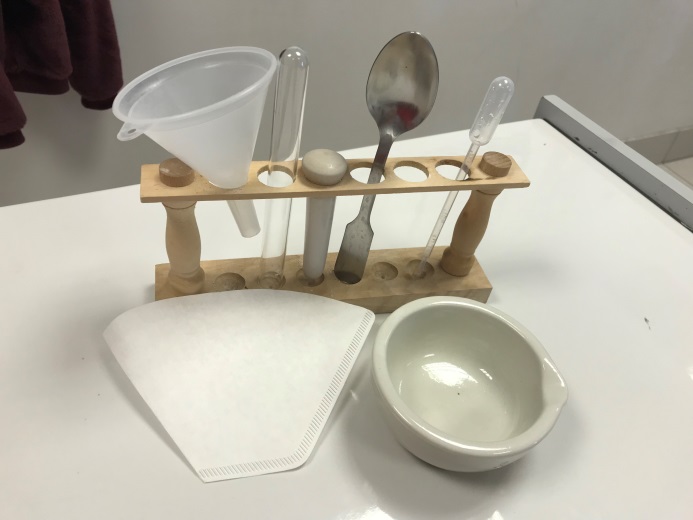 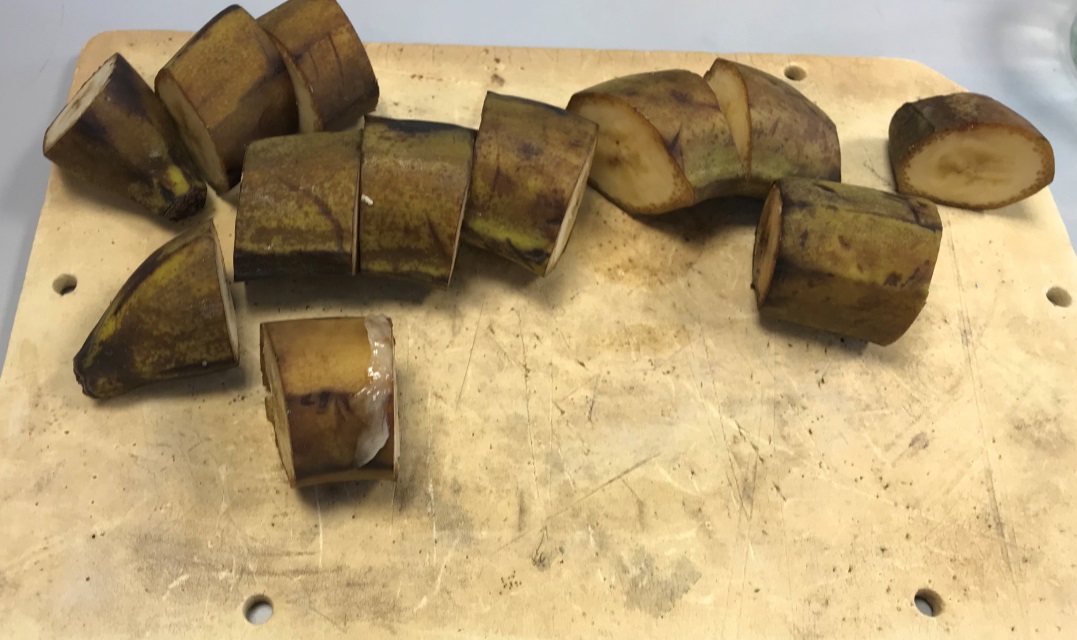 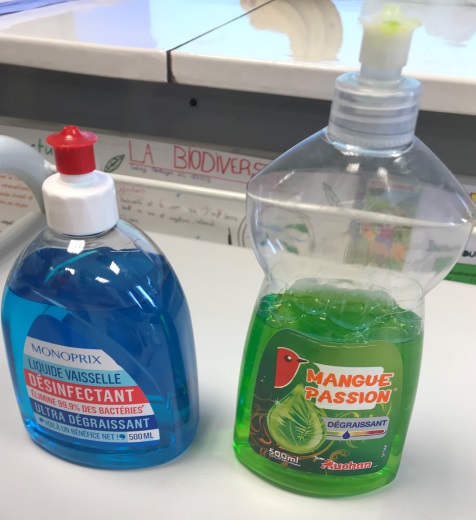 Ustensiles
Morceaux de banane
Liquide vaisselle
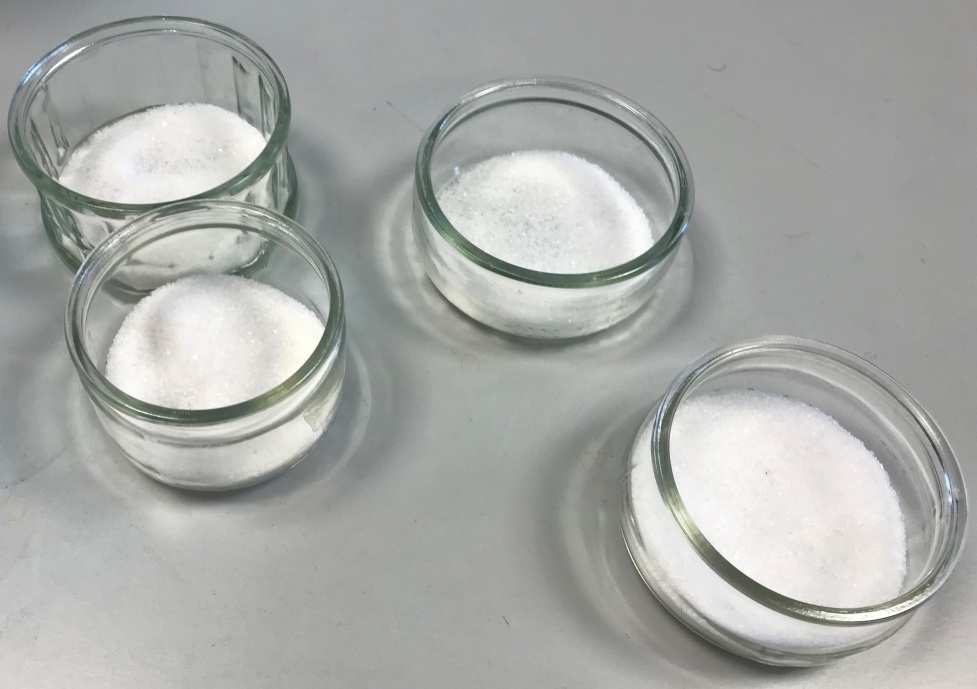 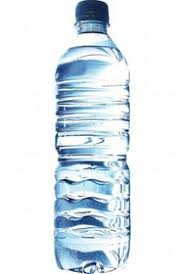 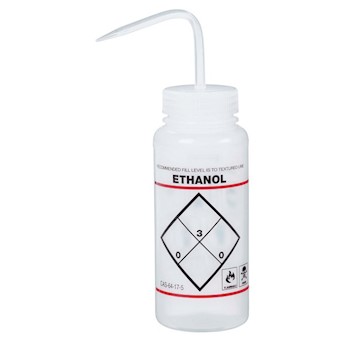 Sel
Eau
Alcool
Le matériel
Cuillère à soupe
Entonnoir
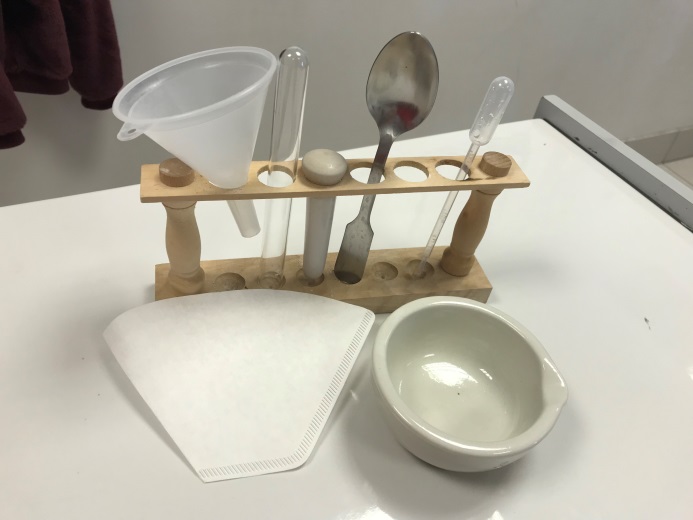 Pipette
Tube à essai
Support en bois
Pilon
Mortier
Filtre à café
Les étapes
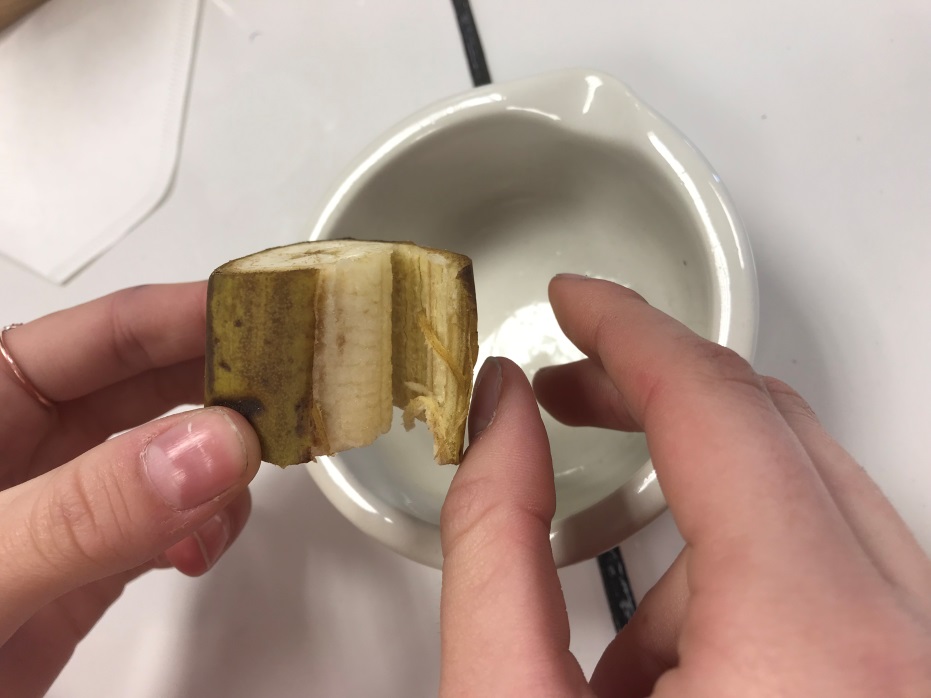 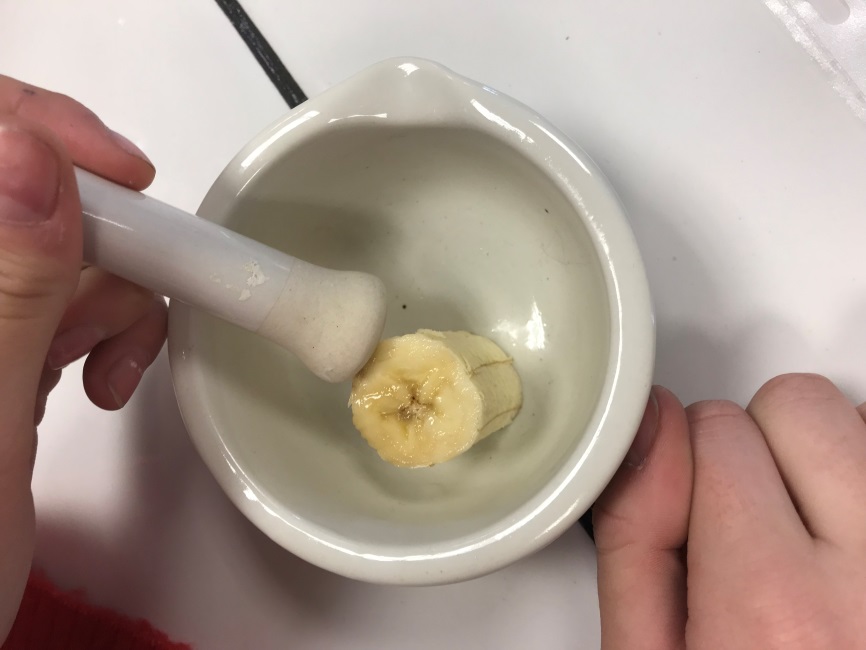 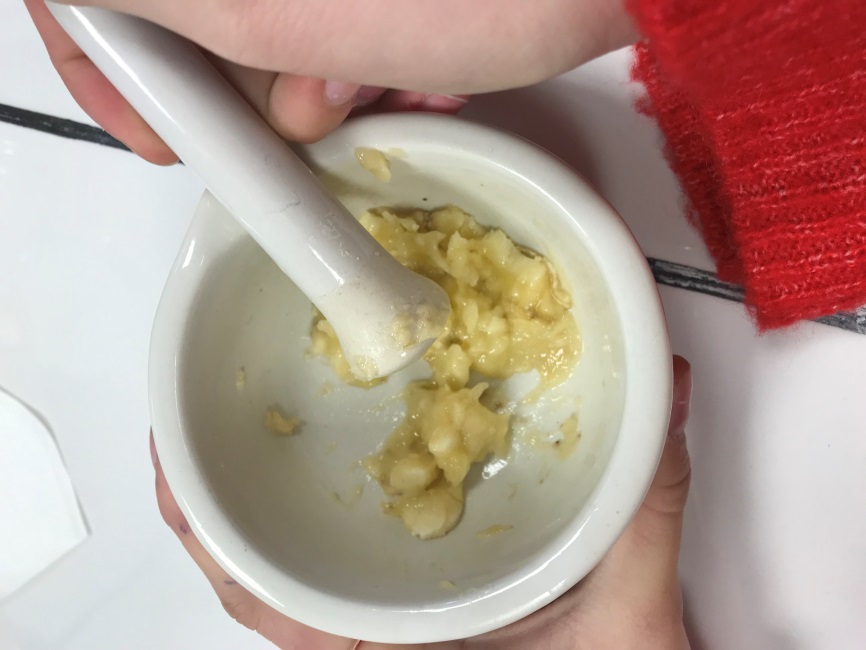 Eplucher la banane

Placer le morceau dans un mortier

Broyer environ 5 minutes afin d’obtenir un mélange homogène
Les étapes
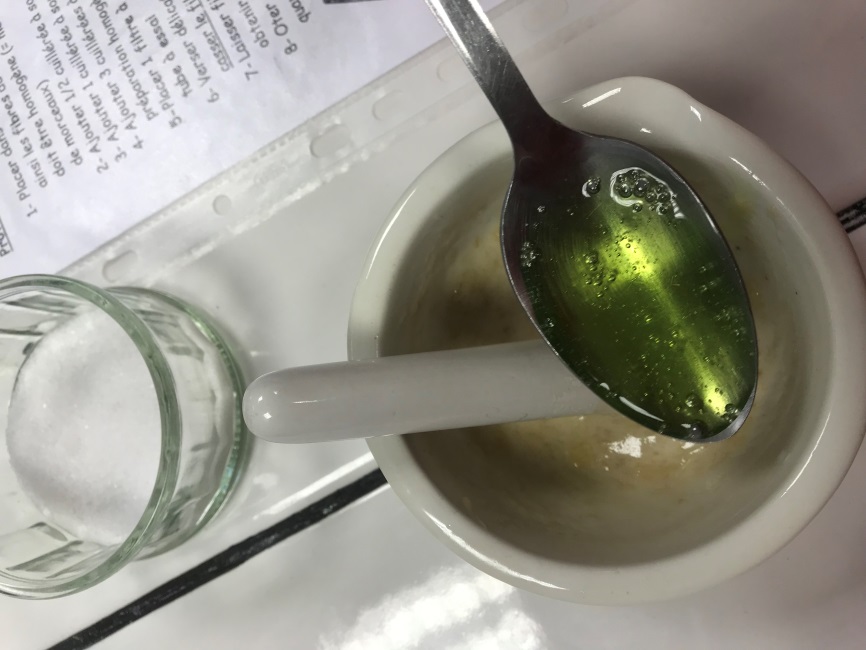 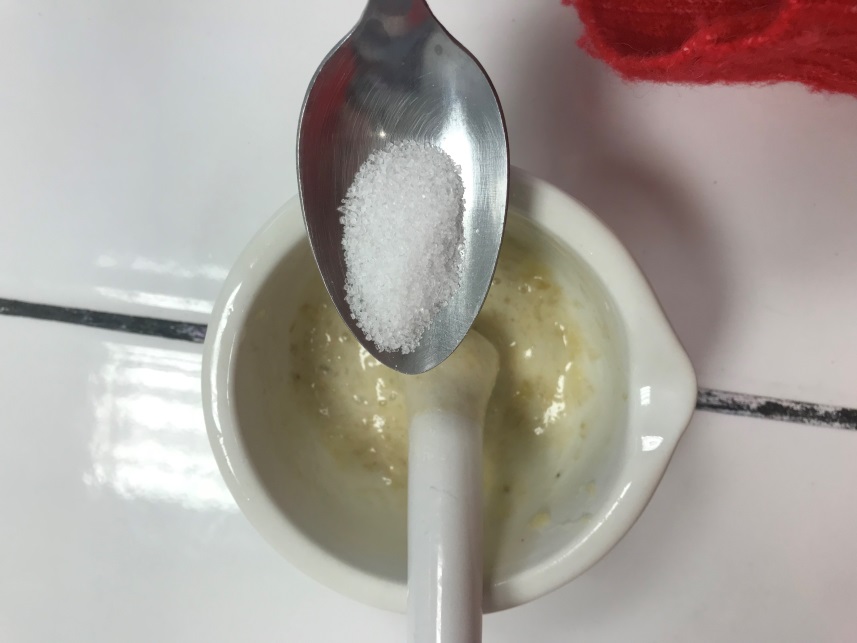 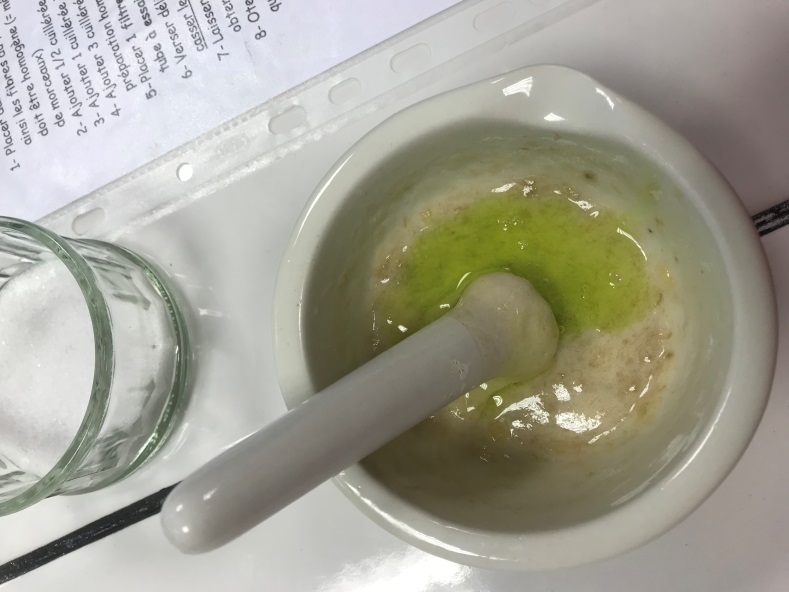 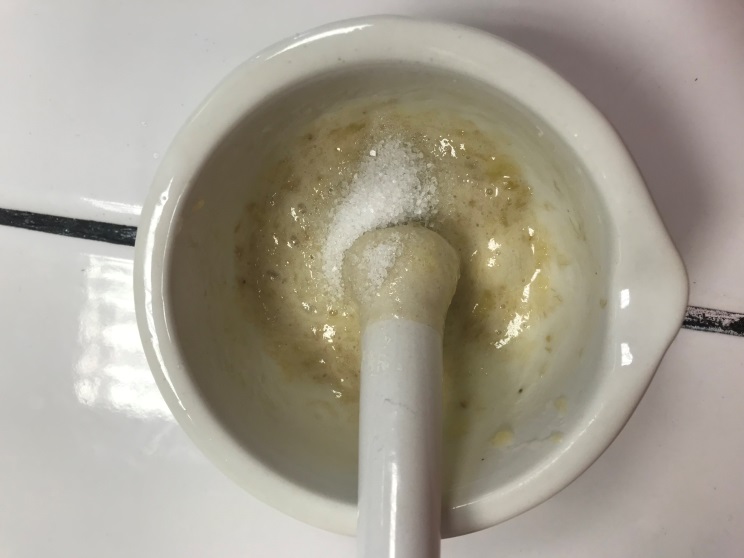 Ajouter ½ cuillérée de sel
Mélanger le tout
Ajouter 1 cuillérée de liquide vaisselle
Mélanger délicatement
Les étapes
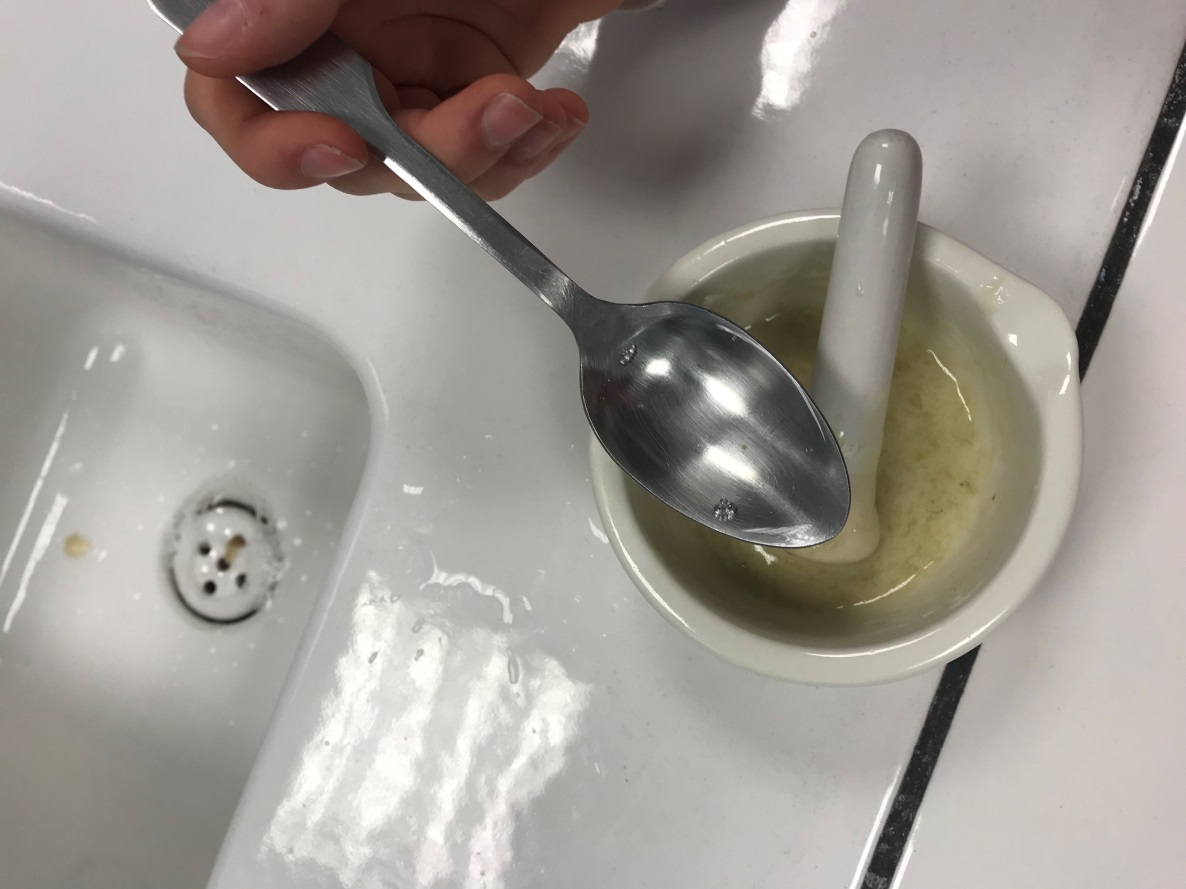 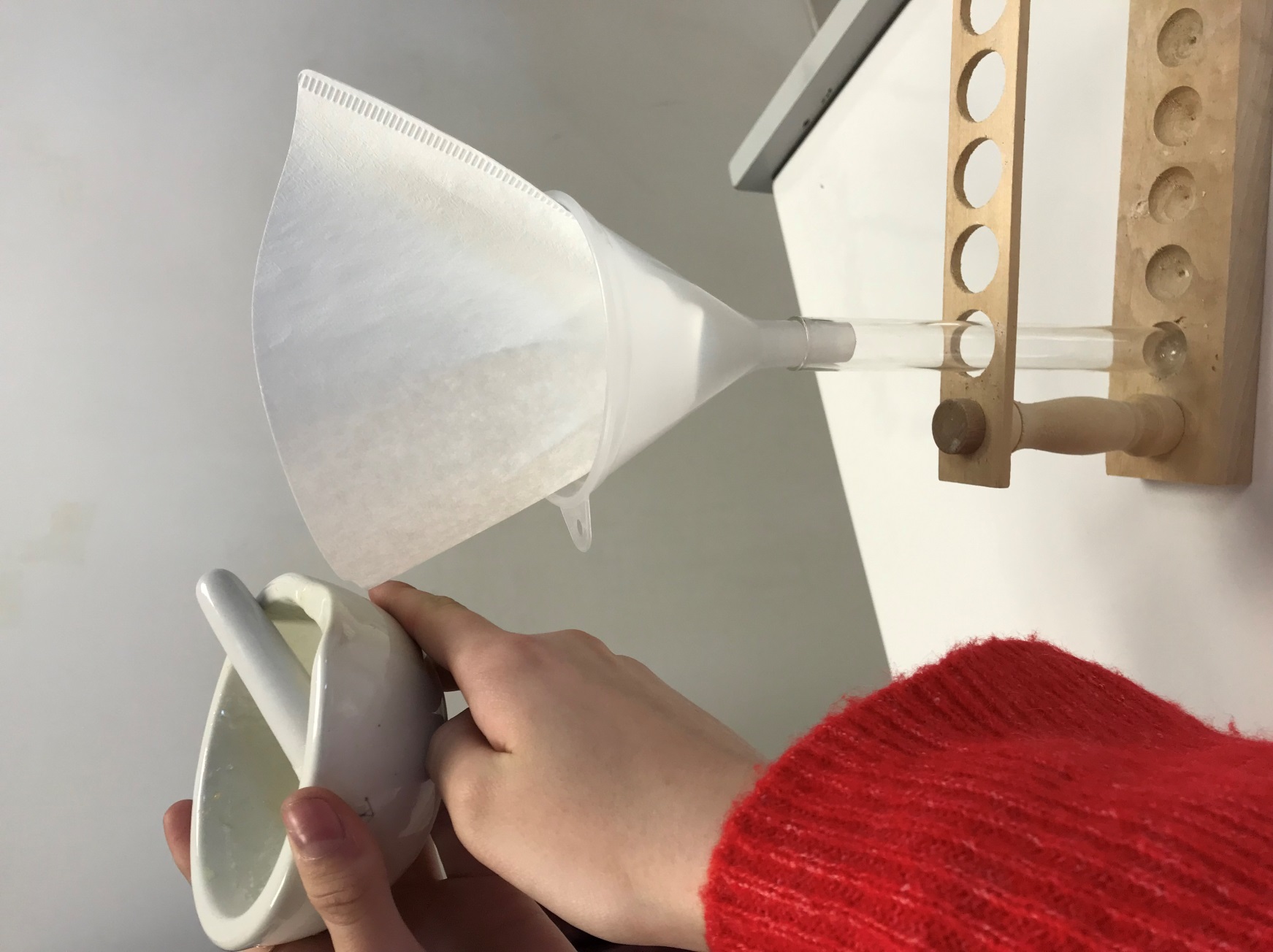 Ajouter 3 cuillérées d’eau, mélanger 

Préparer les ustensiles pour la filtration 
     (tube à essai, entonnoir et papier filtre)
Les étapes
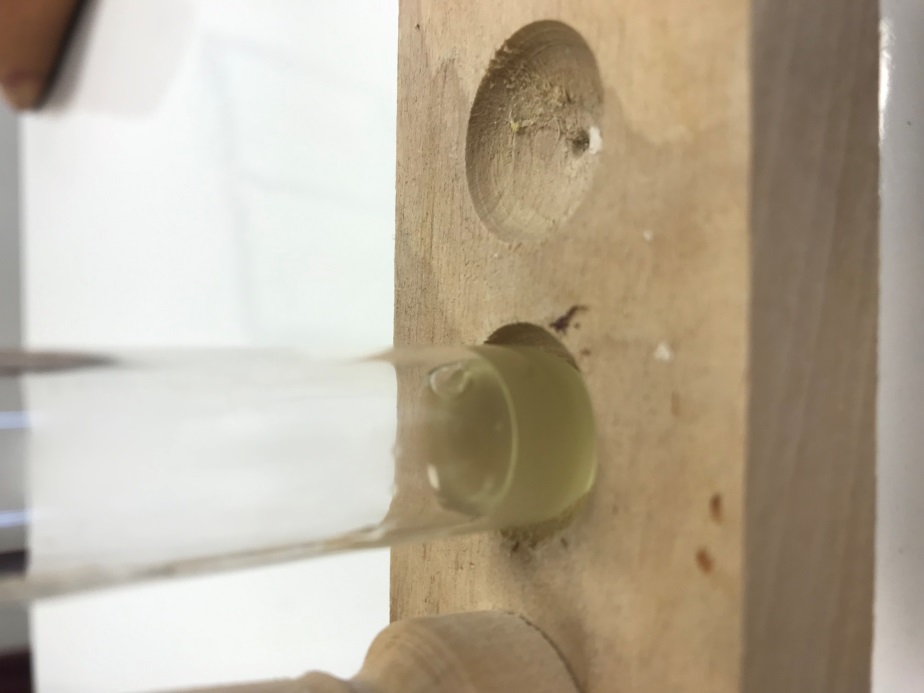 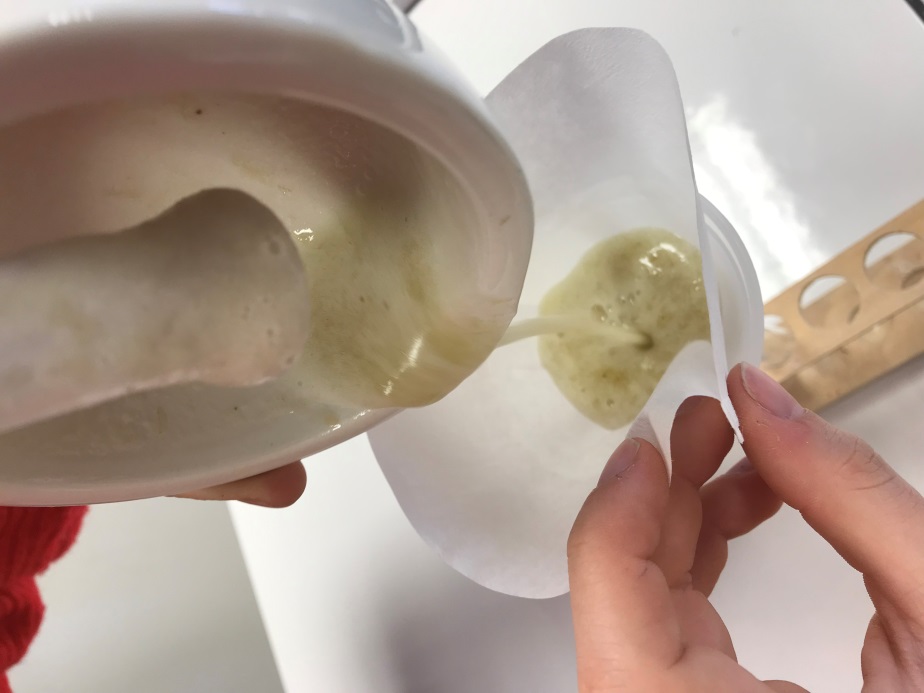 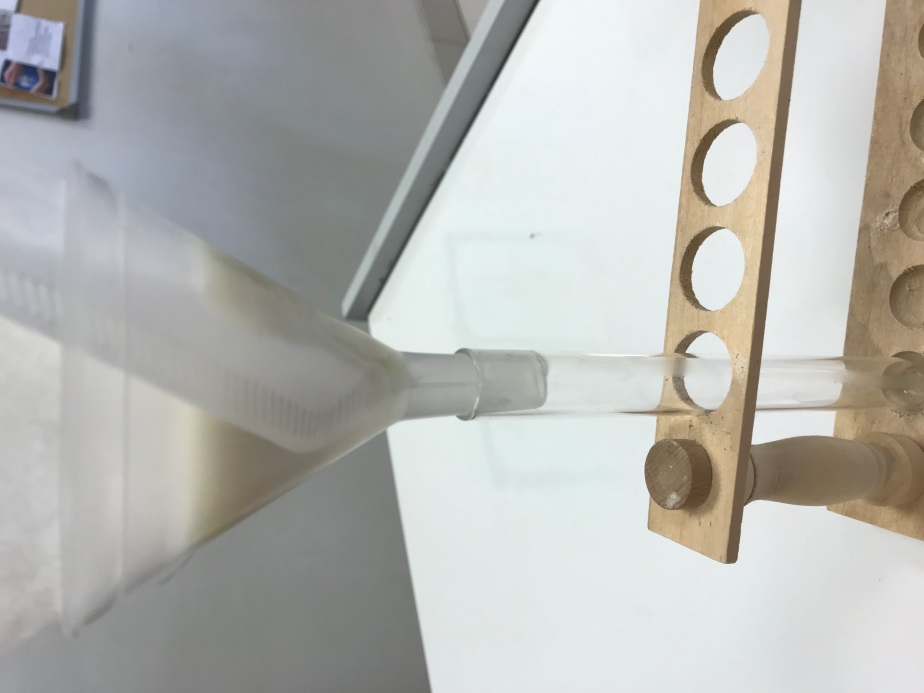 Filtrat de banane
Verser la préparation délicatement

Laisser filtrer afin d’obtenir 2 cm de filtrat
Les étapes
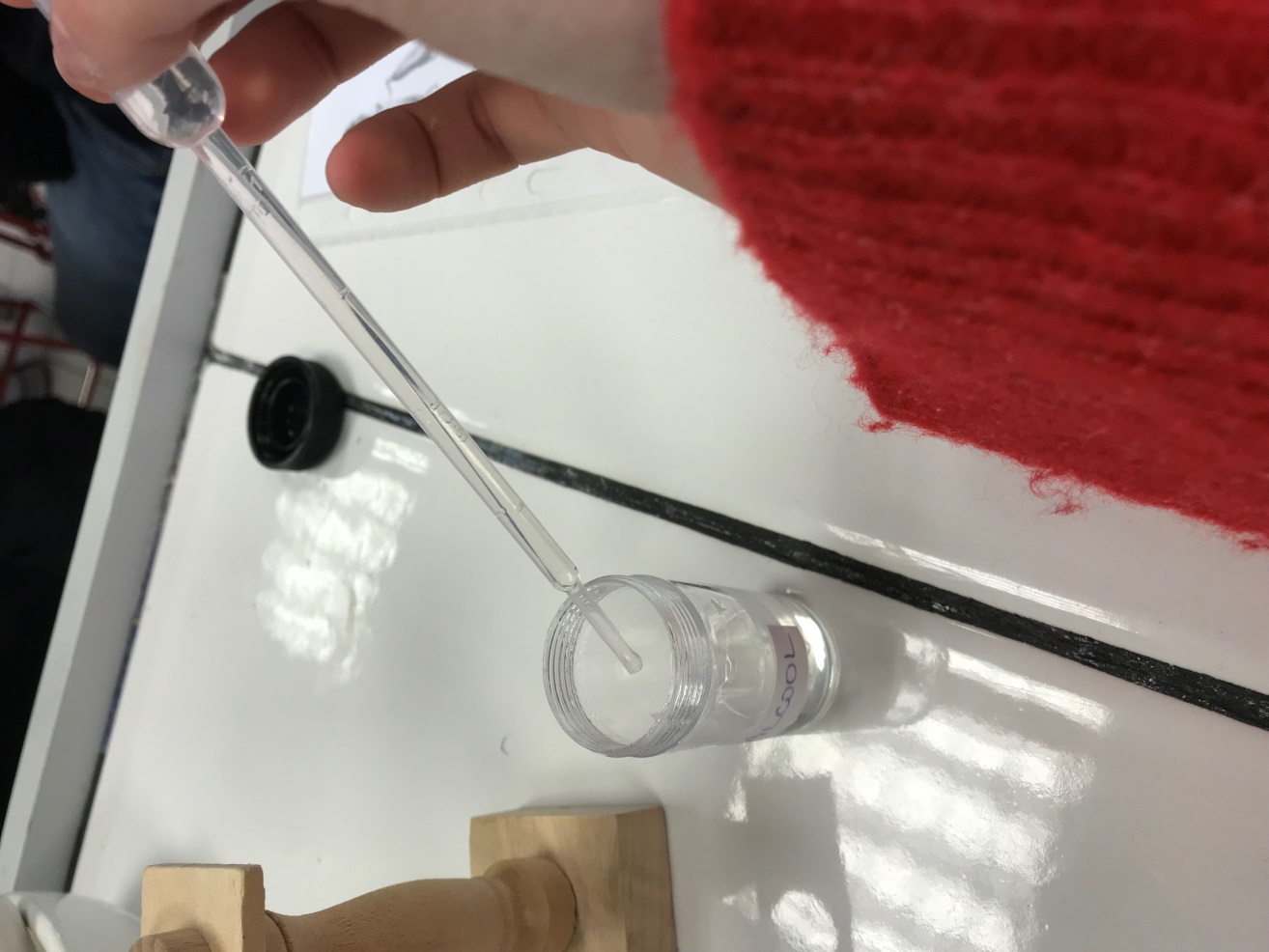 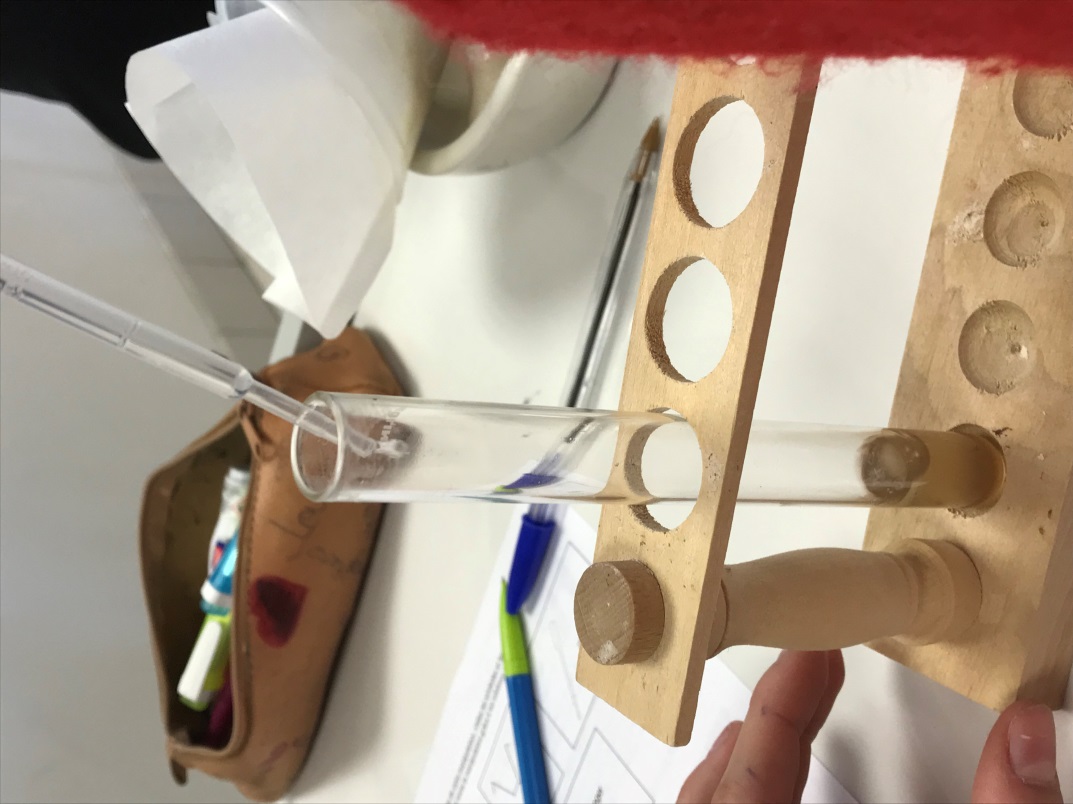 Ajouter grâce à une pipette 2 cm d’alcool

Attendre quelques minutes …
Le résultat
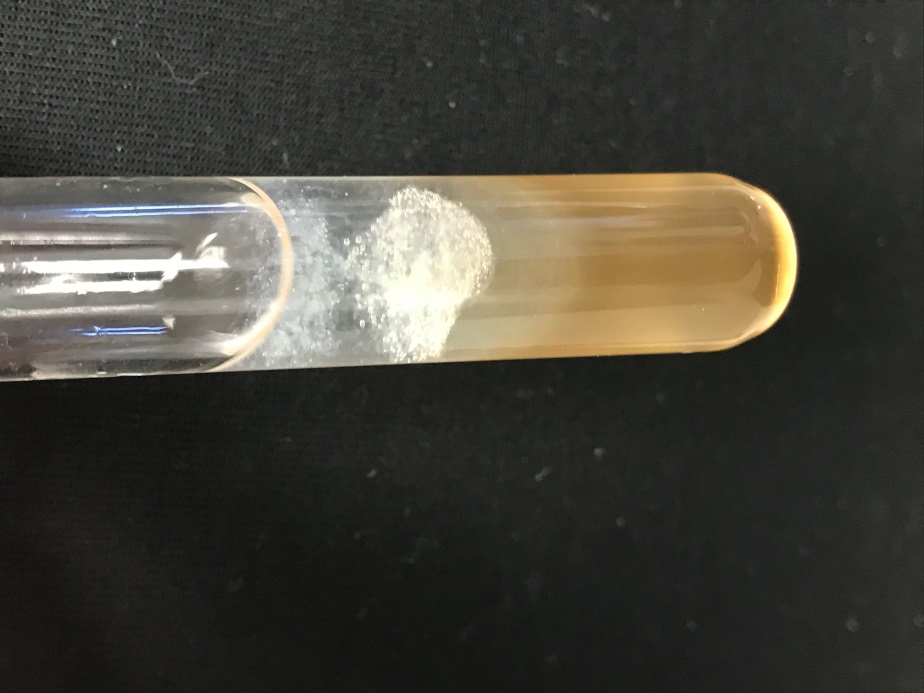 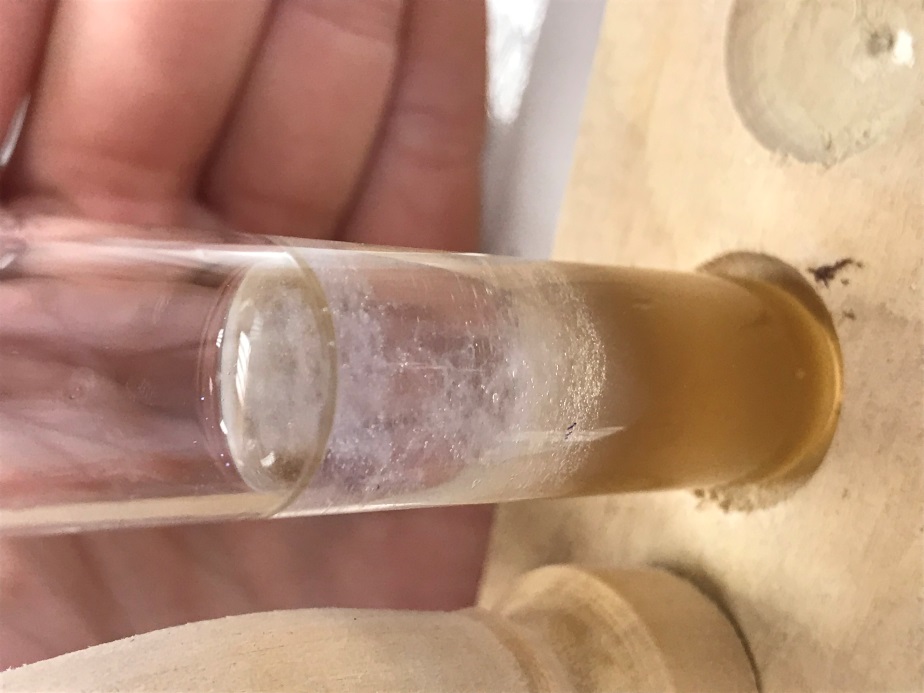 « Méduse »
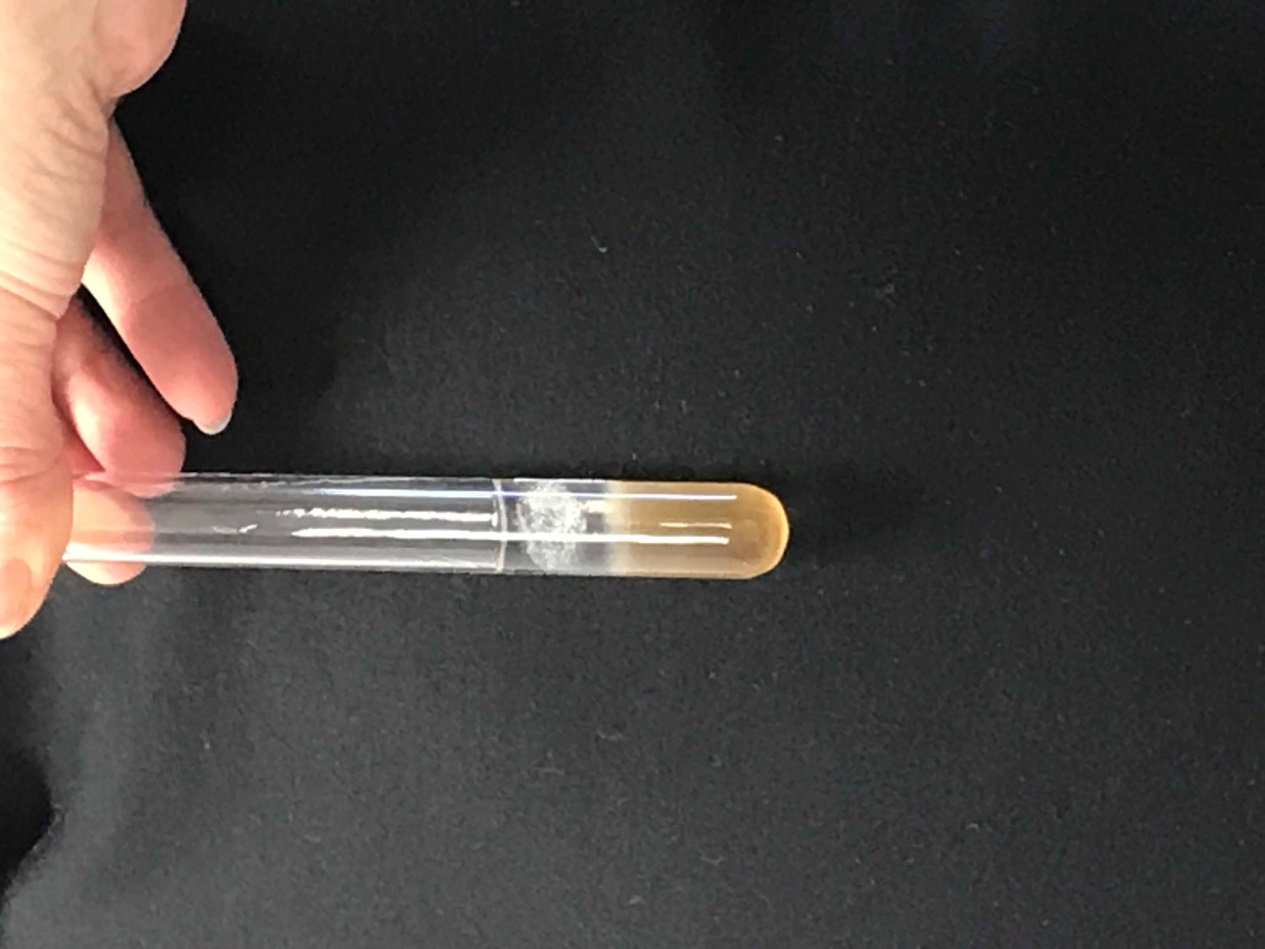 Une substance filamenteuse, de couleur blanchâtre, apparaît. Ce sont des molécules d’ADN surnommées « méduse » ou « pelote ».